Network+ Guide to Networks7th Edition
Chapter 11
Wide Area Networks
© 2016 Cengage Learning®. May not be scanned, copied or duplicated, or posted to a publicly accessible website, in whole or in part.
[Speaker Notes: Network+ Guide to Networks7th Edition

Chapter 11
Wide Area Networks]
Objectives
Identify a variety of uses for WANs
Explain different WAN topologies, including their advantages and disadvantages
Compare the characteristics of WAN technologies, including their switching type, throughput, media, security, and reliability
Describe several WAN transmission and connection methods, including dial-up, ISDN, T-carriers, frame relay, DSL, broadband cable, broadband over power line, ATM, SONET, MPLS, and Metro Ethernet
Network+ Guide to Networks, 7th Edition
2
[Speaker Notes: Objectives

Identify a variety of uses for WANs
Explain different WAN topologies, including their advantages and disadvantages
Compare the characteristics of WAN technologies, including their switching type, throughput, media, security, and reliability
Describe several WAN transmission and connection methods, including dial-up, ISDN, T-carriers, frame relay, DSL, broadband cable, broadband over power line, ATM, SONET, MPLS, and Metro Ethernet]
Objectives
Describe wireless WAN technologies, including 802.16 (WiMAX), HSPA+, LTE, and satellite communications
Explore common problems with WAN connections and ways to prevent Internet connection problems
Network+ Guide to Networks, 7th Edition
3
[Speaker Notes: Objectives

Describe wireless WAN technologies, including 802.16 (WiMAX), HSPA+, LTE, and satellite communications
Explore common problems with WAN connections and ways to prevent Internet connection problems]
WAN Essentials
WAN
Network traversing some distance, connecting LANs
Transmission methods depend on business needs 
WAN and LAN differences
LANs connect nodes; WANs connect networks
Layers 1 and 2 access methods, topologies, media
LAN wiring: privately owned
WAN wiring: public through NSPs (network service providers)
Examples: AT&T, Verizon, Charter, and Comcast
Network+ Guide to Networks, 7th Edition
4
[Speaker Notes: WAN Essentials

WAN
Network traversing some distance, connecting LANs
Transmission methods depend on business needs 
WAN and LAN differences
LANs connect nodes; WANs connect networks
Layers 1 and 2 access methods, topologies, media
LAN wiring: privately owned
WAN wiring: public through NSPs (network service providers)
Examples: AT&T, Verizon, Charter, and Comcast]
WAN Essentials
WAN site
Individual geographic locations connected by WAN
WAN link
Connection between one WAN site and another site
Data Terminal Equipment (DTE)
Customer’s endpoint device on the WAN
Communicates on the LAN
Data Communications Equipment (DCE)
Carrier’s endpoint device for the WAN
Communicates on the WAN
Network+ Guide to Networks, 7th Edition
5
[Speaker Notes: WAN Essentials

WAN site
Individual geographic locations connected by WAN
WAN link
Connection between one WAN site and another site
Data Terminal Equipment (DTE)
Customer’s endpoint device on the WAN
Communicates on the LAN
Data Communications Equipment (DCE)
Carrier’s endpoint device for the WAN
Communicates on the WAN]
WAN Essentials
Network+ Guide to Networks, 7th Edition
6
[Speaker Notes: WAN Essentials]
WAN Essentials
Network+ Guide to Networks, 7th Edition
7
[Speaker Notes: WAN Essentials]
WAN Topologies
WAN topologies differ from LAN topologies
Distance they must cover
Larger number of users they serve
Heavy traffic they often handle
Network+ Guide to Networks, 7th Edition
8
[Speaker Notes: WAN Topologies

WAN topologies differ from LAN topologies
Distance they must cover
Larger number of users they serve
Heavy traffic they often handle]
Bus Topology
Bus topology WAN
Each site connects serially to two sites maximum
Each site depends on every other site to transmit and receive traffic
Different locations connected to another through point-to-point links
Best use
Organizations requiring small WAN, dedicated circuits
Drawback
Not scalable
Network+ Guide to Networks, 7th Edition
9
[Speaker Notes: Bus Topology

Bus topology WAN
Each site connects serially to two sites maximum
Each site depends on every other site to transmit and receive traffic
Different locations connected to another through point-to-point links
Best use
Organizations requiring small WAN, dedicated circuits
Drawback
Not scalable]
Bus Topology
Network+ Guide to Networks, 7th Edition
10
[Speaker Notes: Bus Topology]
Ring Topology
Ring topology WAN
Each site connected to two other sites to form a ring pattern
Connects locations rather than local nodes
Relies on redundant rings
Data rerouted upon site failure
Expansion
Difficult, expensive
Best use
Connecting maximum five locations
Network+ Guide to Networks, 7th Edition
11
[Speaker Notes: Ring Topology

Ring topology WAN
Each site connected to two other sites to form a ring pattern
Connects locations rather than local nodes
Relies on redundant rings
Data rerouted upon site failure
Expansion
Difficult, expensive
Best use
Connecting maximum five locations]
Ring Topology
Network+ Guide to Networks, 7th Edition
12
[Speaker Notes: Ring Topology]
Star Topology
Star topology WAN
Single site acts as a central connection point
Separate data routes between any two sites
Advantages
Single connection failure affects one location
Shorter data paths between any two sites
Expansion: simple, less costly
Drawback
Central site failure can bring down entire WAN
Network+ Guide to Networks, 7th Edition
13
[Speaker Notes: Star Topology

Star topology WAN
Single site acts as a central connection point
Separate data routes between any two sites
Advantages
Single connection failure affects one location
Shorter data paths between any two sites
Expansion: simple, less costly
Drawback
Central site failure can bring down entire WAN]
Star Topology
Network+ Guide to Networks, 7th Edition
14
[Speaker Notes: Star Topology]
Mesh Topology
Mesh topology WAN
Incorporates many directly interconnected sites
Data travels directly from origin to destination
Routers can redirect data easily, quickly
Most fault-tolerant WAN type
Full-mesh WAN
Every WAN site directly connected to every other site
Drawback: cost
Partial-mesh WAN
Less costly
Network+ Guide to Networks, 7th Edition
15
[Speaker Notes: Mesh Topology

Mesh topology WAN
Incorporates many directly interconnected sites
Data travels directly from origin to destination
Routers can redirect data easily, quickly
Most fault-tolerant WAN type
Full-mesh WAN
Every WAN site directly connected to every other site
Drawback: cost
Partial-mesh WAN
Less costly]
Mesh Topology
Network+ Guide to Networks, 7th Edition
16
[Speaker Notes: Mesh Topology]
Tiered Topology
Tiered topology WAN
Sites connected in star or ring formations
Interconnected at different levels
Interconnection points are organized into layers
Form hierarchical groupings
Flexibility
Allows many variations, practicality
Requires careful considerations
Geography, usage patterns, growth potential
Network+ Guide to Networks, 7th Edition
17
[Speaker Notes: Tiered Topology

Tiered topology WAN
Sites connected in star or ring formations
Interconnected at different levels
Interconnection points are organized into layers
Form hierarchical groupings
Flexibility
Allows many variations, practicality
Requires careful considerations
Geography, usage patterns, growth potential]
Tiered Topology
Network+ Guide to Networks, 7th Edition
18
[Speaker Notes: Tiered Topology]
PSTN (Public Switched Telephone Network)
PSTN (Public Switched Telephone Network)
Network of lines, carrier equipment providing telephone service
Also called POTS (plain old telephone service)
Encompasses entire telephone system
Originally: analog traffic
Today: digital data, computer controlled switching
CO (central office)
Where telephone company terminates lines
Switches calls between different locations
Network+ Guide to Networks, 7th Edition
19
[Speaker Notes: PSTN (Public Switched Telephone Network)

PSTN (Public Switched Telephone Network)
Network of lines, carrier equipment providing telephone service
Also called POTS (plain old telephone service)
Encompasses entire telephone system
Originally: analog traffic
Today: digital data, computer controlled switching
CO (central office)
Where telephone company terminates lines
Switches calls between different locations]
PSTN (Public Switched Telephone Network)
Local loop (last mile)
Portion connecting residence, business to nearest CO
NIU (network interface unit)
Termination point at customer’s demarcation point
FTTP (fiber to the premises)
Use of a fiber-optic cable to connect a home or business
Example of a digital local loop
Passive optical network (PON)
Carrier uses fiber-optic cabling to connect with multiple endpoints
Network+ Guide to Networks, 7th Edition
20
[Speaker Notes: PSTN (Public Switched Telephone Network)

Local loop (last mile)
Portion connecting residence, business to nearest CO
NIU (network interface unit)
Termination point at customer’s demarcation point
FTTP (fiber to the premises)
Use of a fiber-optic cable to connect a home or business
Example of a digital local loop
Passive optical network (PON)
Carrier uses fiber-optic cabling to connect with multiple endpoints]
PSTN (Public Switched Telephone Network)
Network+ Guide to Networks, 7th Edition
21
[Speaker Notes: PSTN (Public Switched Telephone Network)]
PSTN (Public Switched Telephone Network)
OLT (optical line terminal)
Single endpoint at carrier’s central office in a PON
Device with multiple optical ports (PON interfaces)
ONU (optical network unit)
Distributes signals to multiple endpoints using fiber-optic cable
Or via copper or coax cable
Network+ Guide to Networks, 7th Edition
22
[Speaker Notes: PSTN (Public Switched Telephone Network)

OLT (optical line terminal)
Single endpoint at carrier’s central office in a PON
Device with multiple optical ports (PON interfaces)
ONU (optical network unit)
Distributes signals to multiple endpoints using fiber-optic cable
Or via copper or coax cable]
T-Carriers
T-carrier technology includes:
T1s, fractional T1s, and T3s
T-carrier standards (T-CXR standards)
Specify a method of signaling
A physical layer operation
Single channel divided into multiple channels
Uses TDM (time division multiplexing) over two wire pairs
Medium
Telephone wire, fiber-optic cable, wireless links
Network+ Guide to Networks, 7th Edition
23
[Speaker Notes: T-Carriers

T-carrier technology includes:
T1s, fractional T1s, and T3s
T-carrier standards (T-CXR standards)
Specify a method of signaling
A physical layer operation
Single channel divided into multiple channels
Uses TDM (time division multiplexing) over two wire pairs
Medium
Telephone wire, fiber-optic cable, wireless links]
Types of T-Carriers
Many available
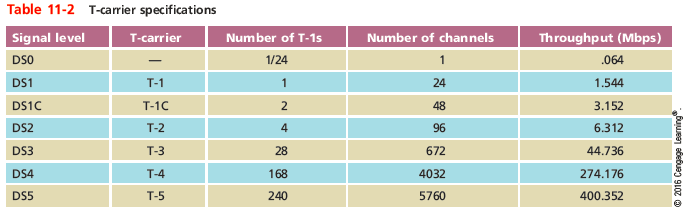 Network+ Guide to Networks, 7th Edition
24
[Speaker Notes: Types of T-Carriers

Many available]
Types of T-Carriers
T-carrier speed dependent on signal level
Physical layer electrical signaling characteristics
DS0 (digital signal, level 0)
One data, voice channel
T1 use
Connects branch offices, connects to carrier
Connects telephone company COs, ISPs
T3 use
Data-intensive businesses
Network+ Guide to Networks, 7th Edition
25
[Speaker Notes: Types of T-Carriers

T-carrier speed dependent on signal level
Physical layer electrical signaling characteristics
DS0 (digital signal, level 0)
One data, voice channel
T1 use
Connects branch offices, connects to carrier
Connects telephone company COs, ISPs
T3 use
Data-intensive businesses]
Types of T-Carriers
T3 provides 28 times more throughput (expensive)
Multiple T1’s may accommodate needs
TI costs vary by region
Fractional T1 lease
Use some T1 channels, charged accordingly
Best suited to businesses that expect traffic to grow but cannot currently justify leasing a full T-1
Network+ Guide to Networks, 7th Edition
26
[Speaker Notes: Types of T-Carriers

T3 provides 28 times more throughput (expensive)
Multiple T1’s may accommodate needs
TI costs vary by region
Fractional T1 lease
Use some T1 channels, charged accordingly
Best suited to businesses that expect traffic to grow but cannot currently justify leasing a full T-1]
T-Carrier Connectivity
T-carrier line requires connectivity hardware
At customer site and switching facility
Purchased or leased
Cannot be used with other WAN transmission methods
T-carrier line requires different media
Throughput dependent
Network+ Guide to Networks, 7th Edition
27
[Speaker Notes: T-Carrier Connectivity

T-carrier line requires connectivity hardware
At customer site and switching facility
Purchased or leased
Cannot be used with other WAN transmission methods
T-carrier line requires different media
Throughput dependent]
T-Carrier Connectivity
Wiring
Plain telephone wire
UTP or STP copper wiring
STP preferred for clean connection
Coaxial cable, microwave, fiber-optic cable
T1s using STP require repeater every 6000 feet
Multiple T1s or T3
Fiber-optic cabling is preferred
Network+ Guide to Networks, 7th Edition
28
[Speaker Notes: T-Carrier Connectivity

Wiring
Plain telephone wire
UTP or STP copper wiring
STP preferred for clean connection
Coaxial cable, microwave, fiber-optic cable
T1s using STP require repeater every 6000 feet
Multiple T1s or T3
Fiber-optic cabling is preferred]
T-Carrier Connectivity
When copper cabling is used to carry T-1 traffic 
It terminates in an RJ-48 connector
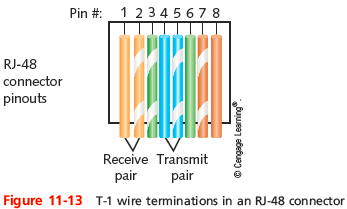 Network+ Guide to Networks, 7th Edition
29
[Speaker Notes: T-Carrier Connectivity

When copper cabling is used to carry T-1 traffic 
It terminates in an RJ-48 connector]
T-Carrier Connectivity
A T-1 crossover cable could be used to connect two connectivity devices 
Such as CSUs/DSUs or WAN interface cards (WICs)
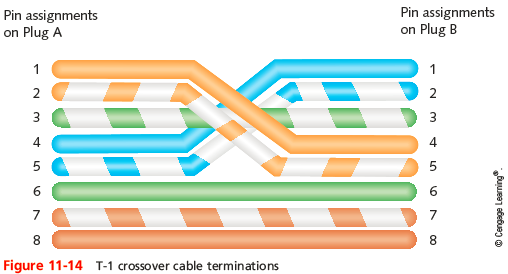 Network+ Guide to Networks, 7th Edition
30
[Speaker Notes: T-Carrier Connectivity

A T-1 crossover cable could be used to connect two connectivity devices 
Such as CSUs/DSUs or WAN interface cards (WICs)]
T-Carrier Connectivity
At the customer’s demarc (demarcation point)
RJ-48 connectors terminate in a smart jack
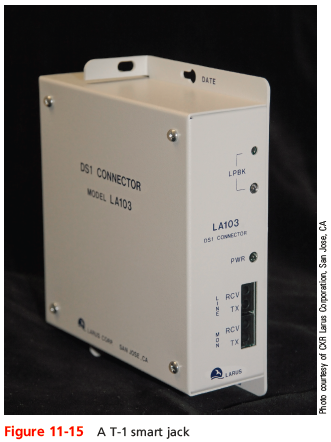 Network+ Guide to Networks, 7th Edition
31
[Speaker Notes: T-Carrier Connectivity

At the customer’s demarc (demarcation point)
RJ-48 connectors terminate in a smart jack]
T-Carrier Connectivity
CSU/DSU (Channel Service Unit/Data Service Unit)
Two separate devices
Combined into single stand-alone device
Or an interface card
T1 line connection point
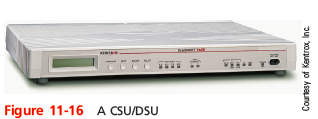 Network+ Guide to Networks, 7th Edition
32
[Speaker Notes: T-Carrier Connectivity

CSU/DSU (Channel Service Unit/Data Service Unit)
Two separate devices
Combined into single stand-alone device
Or an interface card
T1 line connection point]
T-Carrier Connectivity
Incoming T-carrier line
Multiplexer separates combined channels
Outgoing T-carrier line
Multiplexer combines multiple LAN signals
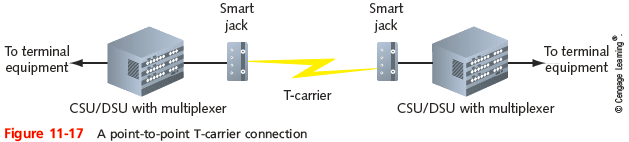 Network+ Guide to Networks, 7th Edition
33
[Speaker Notes: T-Carrier Connectivity

Incoming T-carrier line
Multiplexer separates combined channels
Outgoing T-carrier line
Multiplexer combines multiple LAN signals]
T-Carrier Connectivity
Terminal equipment
The DTE is typically a router
Accepts incoming CSU/DSU signals
Translates Network layer protocols
Directs data to destination
Network+ Guide to Networks, 7th Edition
34
[Speaker Notes: T-Carrier Connectivity

Terminal equipment
The DTE is typically a router
Accepts incoming CSU/DSU signals
Translates Network layer protocols
Directs data to destination]
T-Carrier Connectivity
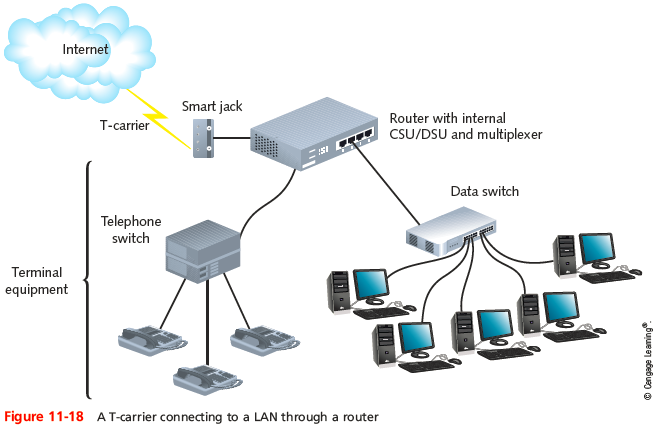 Network+ Guide to Networks, 7th Edition
35
[Speaker Notes: T-Carrier Connectivity]
Frame Relay
Frame relay
Group of Layer 2 protocols originally designed as a fast packet-switched network over ISDN
Today is used as the Data Link protocol for various circuit interfaces and media
Data-link connection identifier (DLCI)
Identifier routers read to determine which circuit to use for the frame
Frame relay is a connection-oriented protocol
Network+ Guide to Networks, 7th Edition
36
[Speaker Notes: Frame Relay

Frame relay
Group of Layer 2 protocols originally designed as a fast packet-switched network over ISDN
Today is used as the Data Link protocol for various circuit interfaces and media
Data-link connection identifier (DLCI)
Identifier routers read to determine which circuit to use for the frame
Frame relay is a connection-oriented protocol]
Frame Relay
Supports two types of virtual circuits:
SVC (switched virtual circuit)
Connections established when parties need to transmit, then terminated after transmission is complete
PVC (permanent virtual circuit)
Connections established before data needs to be transmitted and are maintained after transmission
Advantage
Pay for only the amount of bandwidth required
Less expensive than other WAN technologies
Network+ Guide to Networks, 7th Edition
37
[Speaker Notes: Frame Relay

Supports two types of virtual circuits:
SVC (switched virtual circuit)
Connections established when parties need to transmit, then terminated after transmission is complete
PVC (permanent virtual circuit)
Connections established before data needs to be transmitted and are maintained after transmission
Advantage
Pay for only the amount of bandwidth required
Less expensive than other WAN technologies]
DSL (Digital Subscriber Line)
Operates over PSTN
Directly competes with T-1 and broadband cable
Requires repeaters for longer distances
Best suited for WAN local loop
Supports multiple data, voice channels
Over a single line
Uses advanced data modulation techniques
Data signal alters carrier signal properties
Amplitude or phase modulation
Network+ Guide to Networks, 7th Edition
38
[Speaker Notes: DSL (Digital Subscriber Line)

Operates over PSTN
Directly competes with T-1 and broadband cable
Requires repeaters for longer distances
Best suited for WAN local loop
Supports multiple data, voice channels
Over a single line
Uses advanced data modulation techniques
Data signal alters carrier signal properties
Amplitude or phase modulation]
Types of DSL
xDSL refers to all DSL varieties
ADSL, G.Lite, HDSL, SDSL, VDSL, SHDSL
Symmetrical vs. Asymmetrical
Downstream
Data travels from carrier’s switching facility to customer
Upstream
Data travels from customer to carrier’s switching facility
Network+ Guide to Networks, 7th Edition
39
[Speaker Notes: Types of DSL

xDSL refers to all DSL varieties
ADSL, G.Lite, HDSL, SDSL, VDSL, SHDSL
Symmetrical vs. Asymmetrical
Downstream
Data travels from carrier’s switching facility to customer
Upstream
Data travels from customer to carrier’s switching facility]
Types of DSL
Symmetrical vs. Asymmetrical (cont’d)
Asymmetrical
More throughput in one direction
Downstream throughput higher than upstream throughput
Best use: video conferencing, web surfing
Symmetrical
Equal capacity for upstream, downstream data
Examples: HDSL, SDSL, SHDSL
Best use: uploading, downloading significant data amounts
Network+ Guide to Networks, 7th Edition
40
[Speaker Notes: Types of DSL

Symmetrical vs. Asymmetrical (cont’d)
Asymmetrical
More throughput in one direction
Downstream throughput higher than upstream throughput
Best use: video conferencing, web surfing
Symmetrical
Equal capacity for upstream, downstream data
Examples: HDSL, SDSL, SHDSL
Best use: uploading, downloading significant data amounts]
Types of DSL
Modulation
Some create multiple narrow channels in the higher frequency range
A splitter must be installed at the carrier and at the customer’s premises to separate data from voice
Some require the use of a filter to prevent high-frequency DSL signals from reaching the telephone
Other types of DSL cannot use the same wire pair used for voice signals
Use the extra pair of wires contained in the telephone cable
Network+ Guide to Networks, 7th Edition
41
[Speaker Notes: Types of DSL

Modulation
Some create multiple narrow channels in the higher frequency range
A splitter must be installed at the carrier and at the customer’s premises to separate data from voice
Some require the use of a filter to prevent high-frequency DSL signals from reaching the telephone
Other types of DSL cannot use the same wire pair used for voice signals
Use the extra pair of wires contained in the telephone cable]
Types of DSL
Capacity and Maximum Line Length
Varies in terms of capacity and maximum line length
VDSL carries as much as 52 Mbps can extend only a maximum of 1000 feet
Most popular form of DSL is ADSL
Latest version is ADSL2+M
Provides maximum throughput of 24 Mbps downstream and 3.3 Mbps upstream
Network+ Guide to Networks, 7th Edition
42
[Speaker Notes: Types of DSL

Capacity and Maximum Line Length
Varies in terms of capacity and maximum line length
VDSL carries as much as 52 Mbps can extend only a maximum of 1000 feet
Most popular form of DSL is ADSL
Latest version is ADSL2+M
Provides maximum throughput of 24 Mbps downstream and 3.3 Mbps upstream]
DSL Connectivity
ADSL: common example on home computer
Establish TCP connection
Transmit through DSL modem
Internal or external
Splitter separates incoming voice, data signals
May connect to switch or router
Network+ Guide to Networks, 7th Edition
43
[Speaker Notes: DSL Connectivity

ADSL: common example on home computer
Establish TCP connection
Transmit through DSL modem
Internal or external
Splitter separates incoming voice, data signals
May connect to switch or router]
DSL Connectivity
ADSL (cont’d.)
DSL modem forwards modulated signal to local loop
Signal continues over four-pair UTP wire
Distance less than 18,000 feet: signal combined with other modulated signals in telephone switch
Carrier’s remote switching facility
Splitter separates data signal from voice signals
Request sent to DSLAM (DSL access multiplexer)
Request issued from carrier’s network to Internet backbone
Network+ Guide to Networks, 7th Edition
44
[Speaker Notes: DSL Connectivity

ADSL (cont’d.)
DSL modem forwards modulated signal to local loop
Signal continues over four-pair UTP wire
Distance less than 18,000 feet: signal combined with other modulated signals in telephone switch
Carrier’s remote switching facility
Splitter separates data signal from voice signals
Request sent to DSLAM (DSL access multiplexer)
Request issued from carrier’s network to Internet backbone]
DSL Connectivity
Network+ Guide to Networks, 7th Edition
45
[Speaker Notes: DSL Connectivity]
Broadband Cable
Cable companies connectivity option
Based on coaxial cable wiring used for TV signals
Theoretical transmission speeds
100 Mbps downstream; 20 Mbps upstream
Real transmission
10 Mbps downstream; 3 Mbps upstream
Transmission limited ( throttled)
Shared physical connections
Best uses
Web surfing or network data download
Network+ Guide to Networks, 7th Edition
46
[Speaker Notes: Broadband Cable

Cable companies connectivity option
Based on coaxial cable wiring used for TV signals
Theoretical transmission speeds
100 Mbps downstream; 20 Mbps upstream
Real transmission
10 Mbps downstream; 3 Mbps upstream
Transmission limited ( throttled)
Shared physical connections
Best uses
Web surfing or network data download]
Broadband Cable
Cable modem
Modulates, demodulates transmission, reception signals via cable wiring
Operates at Physical and Data Link layer
May connect to connectivity device
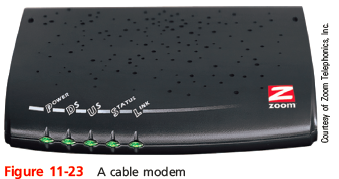 Network+ Guide to Networks, 7th Edition
47
[Speaker Notes: Broadband Cable

Cable modem
Modulates, demodulates transmission, reception signals via cable wiring
Operates at Physical and Data Link layer
May connect to connectivity device]
Broadband Cable
Infrastructure required
HFC (hybrid fiber-coax)
Expensive fiber-optic link supporting high frequencies
Connects cable company’s offices to node
Cable drop
Connects node to customer’s business or residence
Fiber-optic or coaxial cable
Connects to head end
Provides dedicated connection
Many subscribers share same local line, throughput
Network+ Guide to Networks, 7th Edition
48
[Speaker Notes: Broadband Cable

Infrastructure required
HFC (hybrid fiber-coax)
Expensive fiber-optic link supporting high frequencies
Connects cable company’s offices to node
Cable drop
Connects node to customer’s business or residence
Fiber-optic or coaxial cable
Connects to head end
Provides dedicated connection
Many subscribers share same local line, throughput]
ATM (Asynchronous Transfer Mode)
Functions at the Data Link layer
Asynchronous communications method
Nodes do not conform to predetermined schemes
Specifying data transmissions timing
Each character transmitted
Start and stop bits
Specifies Data Link layer framing techniques
Fixed packet size
Packet (cell)
48 data bytes plus 5-byte header
Network+ Guide to Networks, 7th Edition
49
[Speaker Notes: ATM (Asynchronous Transfer Mode)

Functions at the Data Link layer
Asynchronous communications method
Nodes do not conform to predetermined schemes
Specifying data transmissions timing
Each character transmitted
Start and stop bits
Specifies Data Link layer framing techniques
Fixed packet size
Packet (cell)
48 data bytes plus 5-byte header]
ATM (Asynchronous Transfer Mode)
Smaller packet size requires more overhead
Decrease potential throughput
Cell efficiency compensates for loss
ATM relies on virtual circuits
ATM considered packet-switching technology
Virtual circuits provide circuit switching advantage
Reliable connection
Allows specific QoS (quality of service) guarantee
Important for time-sensitive applications
Network+ Guide to Networks, 7th Edition
50
[Speaker Notes: ATM (Asynchronous Transfer Mode)

Smaller packet size requires more overhead
Decrease potential throughput
Cell efficiency compensates for loss
ATM relies on virtual circuits
ATM considered packet-switching technology
Virtual circuits provide circuit switching advantage
Reliable connection
Allows specific QoS (quality of service) guarantee
Important for time-sensitive applications]
ATM (Asynchronous Transfer Mode)
Network+ Guide to Networks, 7th Edition
51
[Speaker Notes: ATM (Asynchronous Transfer Mode)]
ATM (Asynchronous Transfer Mode)
Compatibility
Other leading network technologies
Cells support multiple higher-layer protocol
LANE (LAN Emulation)
Allows integration with Ethernet, token ring network
Encapsulates incoming Ethernet or token ring frames
Converts to ATM cells for transmission
Throughput: 25 Mbps to 622 Mbps
Cost: relatively expensive
Network+ Guide to Networks, 7th Edition
52
[Speaker Notes: ATM (Asynchronous Transfer Mode)

Compatibility
Other leading network technologies
Cells support multiple higher-layer protocol
LANE (LAN Emulation)
Allows integration with Ethernet, token ring network
Encapsulates incoming Ethernet or token ring frames
Converts to ATM cells for transmission
Throughput: 25 Mbps to 622 Mbps
Cost: relatively expensive]
SONET (Synchronous Optical Network)
Key strengths
WAN technology interoperability
Fast data transfer rates
Simple link additions, removals
High degree of fault tolerance (self-healing)
Synchronous
Data transmitted and received by nodes must conform to timing scheme
Internationally, SONET is known as SDH (Synchronous Digital Hierarchy)
Network+ Guide to Networks, 7th Edition
53
[Speaker Notes: SONET (Synchronous Optical Network)

Key strengths
WAN technology interoperability
Fast data transfer rates
Simple link additions, removals
High degree of fault tolerance (self-healing)
Synchronous
Data transmitted and received by nodes must conform to timing scheme
Internationally, SONET is known as SDH (Synchronous Digital Hierarchy)]
SONET (Synchronous Optical Network)
SONET ring
Begins, ends at telecommunications carrier’s facility
Connects organization’s multiple WAN sites in ring fashion
Connect with multiple carrier facilities
Additional fault tolerance
Terminates at multiplexer
Easy SONET ring connection additions, removals
Data rate of a particular SONET ring is indicated by its OC (Optical Carrier) level
Network+ Guide to Networks, 7th Edition
54
[Speaker Notes: SONET (Synchronous Optical Network)

SONET ring
Begins, ends at telecommunications carrier’s facility
Connects organization’s multiple WAN sites in ring fashion
Connect with multiple carrier facilities
Additional fault tolerance
Terminates at multiplexer
Easy SONET ring connection additions, removals
Data rate of a particular SONET ring is indicated by its OC (Optical Carrier) level]
SONET (Synchronous Optical Network)
Network+ Guide to Networks, 7th Edition
55
[Speaker Notes: SONET (Synchronous Optical Network)]
SONET (Synchronous Optical Network)
Network+ Guide to Networks, 7th Edition
56
[Speaker Notes: SONET (Synchronous Optical Network)]
MPLS (Multiprotocol Label Switching)
MPLS
Extremely fast
Can handle various types of payloads
Often used by ISPs on their own networks for moving traffic from one customer site to another 
Becoming the solution of choice for many enterprises to connect their branch offices
Network+ Guide to Networks, 7th Edition
57
[Speaker Notes: MPLS (Multiprotocol Label Switching)

MPLS
Extremely fast
Can handle various types of payloads
Often used by ISPs on their own networks for moving traffic from one customer site to another 
Becoming the solution of choice for many enterprises to connect their branch offices]
Metro Ethernet
Metro Ethernet Forum (MEF)
An alliance of over 220 industry organizations worldwide
Developing ways to send Ethernet traffic across MAN and WAN connections
Carrier-Ethernet Transport (CET)
An Ethernet-based transport solution designed to overcome weaknesses of implementing Ethernet outside the LAN environment
Network+ Guide to Networks, 7th Edition
58
[Speaker Notes: Metro Ethernet

Metro Ethernet Forum (MEF)
An alliance of over 220 industry organizations worldwide
Developing ways to send Ethernet traffic across MAN and WAN connections
Carrier-Ethernet Transport (CET)
An Ethernet-based transport solution designed to overcome weaknesses of implementing Ethernet outside the LAN environment]
Metro Ethernet
Network+ Guide to Networks, 7th Edition
59
[Speaker Notes: Metro Ethernet]
Metro Ethernet
Metro Ethernet advantages:
Streamlined connections
Cost efficiency
Scalability
Familiarity
Hardware
Network+ Guide to Networks, 7th Edition
60
[Speaker Notes: Metro Ethernet

Metro Ethernet advantages:
Streamlined connections
Cost efficiency
Scalability
Familiarity
Hardware]
Wireless WANs
Wireless broadband
Specifically designed for: 
High-throughput; long-distance digital data exchange
On wireless WANs
Downstream data transmission is typically faster than upstream transmission
Downstream may also be called downlink
Upstream (uplink) refers to the connection between a client’s transceiver and the carrier’s antenna
Network+ Guide to Networks, 7th Edition
61
[Speaker Notes: Wireless WANs

Wireless broadband
Specifically designed for: 
High-throughput; long-distance digital data exchange
On wireless WANs
Downstream data transmission is typically faster than upstream transmission
Downstream may also be called downlink
Upstream (uplink) refers to the connection between a client’s transceiver and the carrier’s antenna]
802.16 (WiMAX)
WiMAX (Worldwide Interoperability for Microwave Access)
Line-of-sight transmission between two antennas for use with fixed clients
Use of frequencies in the 2-to-11 or 11-to-66 GHz range
Licensed or nonlicensed frequencies
Use of MIMO
Ability to transmit and receive signals up to 30 miles
With fixed antennas
QoS provisions
Network+ Guide to Networks, 7th Edition
62
[Speaker Notes: 802.16 (WiMAX)

WiMAX (Worldwide Interoperability for Microwave Access)
Line-of-sight transmission between two antennas for use with fixed clients
Use of frequencies in the 2-to-11 or 11-to-66 GHz range
Licensed or nonlicensed frequencies
Use of MIMO
Ability to transmit and receive signals up to 30 miles
With fixed antennas
QoS provisions]
802.16 (WiMAX)
WiMAX
Offers installation savings and benefits over other broadband services
Well suited to rural customers
Provides network access for mobile devices
Can act as the backhaul link
An intermediate connection between subscriber networks and a telecommunications carrier’s network
Network+ Guide to Networks, 7th Edition
63
[Speaker Notes: 802.16 (WiMAX)

WiMAX
Offers installation savings and benefits over other broadband services
Well suited to rural customers
Provides network access for mobile devices
Can act as the backhaul link
An intermediate connection between subscriber networks and a telecommunications carrier’s network]
802.16 (WiMAX)
Network+ Guide to Networks, 7th Edition
64
[Speaker Notes: 802.16 (WiMAX)]
802.16 (WiMAX)
Newer version of WiMAX, known as WiMAX Release 2 (WiMAX 2)
Based on the 802.16m standard
Positioned to compete favorably with cellular data services
Backward compatible with 802.16e equipment
Network+ Guide to Networks, 7th Edition
65
[Speaker Notes: 802.16 (WiMAX)

Newer version of WiMAX, known as WiMAX Release 2 (WiMAX 2)
Based on the 802.16m standard
Positioned to compete favorably with cellular data services
Backward compatible with 802.16e equipment]
Cellular
Initially designed for analog phone service
Today it can deliver data and voice
Cellular technology generations
1G: analog
2G: digital transmission up to 240Kbps
3G: data rates up to 384Kbps
Data communications use packet switching
4G: all-IP, packet switched network for data and voice
Specifies throughputs of 100 Mbps for fast-moving clients; 1 Gbps for slow-moving clients
Network+ Guide to Networks, 7th Edition
66
[Speaker Notes: Cellular

Initially designed for analog phone service
Today it can deliver data and voice
Cellular technology generations
1G: analog
2G: digital transmission up to 240Kbps
3G: data rates up to 384Kbps
Data communications use packet switching
4G: all-IP, packet switched network for data and voice
Specifies throughputs of 100 Mbps for fast-moving clients; 1 Gbps for slow-moving clients]
Cellular
Use one of two competing voice technologies:
GSM (Global System for Mobile Communications)
CDMA (Code Division Multiple Access)
Network infrastructure
Cells served by antenna and base station
Controller assigns mobile clients frequencies
Cell size depends on:
Network’s access method
Region’s topology, population, and amount of cellular traffic
Network+ Guide to Networks, 7th Edition
67
[Speaker Notes: Cellular

Use one of two competing voice technologies:
GSM (Global System for Mobile Communications)
CDMA (Code Division Multiple Access)
Network infrastructure
Cells served by antenna and base station
Controller assigns mobile clients frequencies
Cell size depends on:
Network’s access method
Region’s topology, population, and amount of cellular traffic]
Cellular
MSC (Mobile switching center)
Also called an MTSO
Each base station is connected to an MSC by a wireless link or fiber-optic cabling (see Figure 11-33)
Basic infrastructure
HSPA+ (High Speed Packet Access Plus)
3G technology
LTE (Long Term Evolution)
4G technology
Network+ Guide to Networks, 7th Edition
68
[Speaker Notes: Cellular

MSC (Mobile switching center)
Also called an MTSO
Each base station is connected to an MSC by a wireless link or fiber-optic cabling (see Figure 11-33)
Basic infrastructure
HSPA+ (High Speed Packet Access Plus)
3G technology
LTE (Long Term Evolution)
4G technology]
Cellular
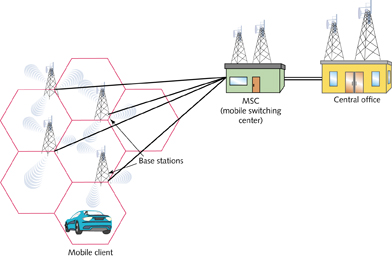 Figure 11-33 Cellular network
Network+ Guide to Networks, 7th Edition
69
[Speaker Notes: Cellular]
Satellite
Used to deliver:
Digital television and radio signals
Voice and video signals
Cellular and paging signals
Data services to mobile clients in remote locations
Satellite Orbits
Geosynchronous Earth orbit (GEO)
Satellites orbit at same rate Earth turns
Most popular
Network+ Guide to Networks, 7th Edition
70
[Speaker Notes: Satellite

Used to deliver:
Digital television and radio signals
Voice and video signals
Cellular and paging signals
Data services to mobile clients in remote locations
Satellite Orbits
Geosynchronous Earth orbit (GEO)
Satellites orbit at same rate Earth turns
Most popular]
Satellite
Satellite Orbits (cont’d)
Downlink
Satellite transponder transmits signal to Earth-based receiver
Typical satellite
24 to 32 transponders
Unique downlink frequencies
Frequencies, as well as satellite’s orbit location are assigned and regulated by the FCC
Network+ Guide to Networks, 7th Edition
71
[Speaker Notes: Satellite

Satellite Orbits (cont’d)
Downlink
Satellite transponder transmits signal to Earth-based receiver
Typical satellite
24 to 32 transponders
Unique downlink frequencies
Frequencies, as well as satellite’s orbit location are assigned and regulated by the FCC]
Satellite
Network+ Guide to Networks, 7th Edition
72
[Speaker Notes: Satellite]
Satellite
Satellite frequency bands
L-band—1.5–2.7 GHz
S-band—2.7–3.5 GHz
C-band—3.4–6.7 GHz
Ku-band (K-under band) —12–18 GHz
K-band—18–27 GHz
Ka-band (K-above band)—18–40 GHz
Within each band
Frequencies used for uplink and downlink transmissions differ
Network+ Guide to Networks, 7th Edition
73
[Speaker Notes: Satellite

Satellite frequency bands
L-band—1.5–2.7 GHz
S-band—2.7–3.5 GHz
C-band—3.4–6.7 GHz
Ku-band (K-under band) —12–18 GHz
K-band—18–27 GHz
Ka-band (K-above band)—18–40 GHz
Within each band
Frequencies used for uplink and downlink transmissions differ]
Satellite
Satellite Internet Services
Subscriber uses small satellite dish antenna, receiver
Exchanges signals with provider’s satellite network
Typically asymmetrical
Bandwidth shared among many subscribers
Throughput controlled by service provider
Slower, more latency than other wireless WAN options
Client equipment is more expensive than that required by WiMAX, HSPA+, or LTE
Network+ Guide to Networks, 7th Edition
74
[Speaker Notes: Satellite

Satellite Internet Services
Subscriber uses small satellite dish antenna, receiver
Exchanges signals with provider’s satellite network
Typically asymmetrical
Bandwidth shared among many subscribers
Throughput controlled by service provider
Slower, more latency than other wireless WAN options
Client equipment is more expensive than that required by WiMAX, HSPA+, or LTE]
Troubleshooting WAN Issues
There are steps to take when troubleshooting a problem with a WAN connection
Before calling your ISP
Preventative measures can be implemented to avoid having the problem in the first place
Network+ Guide to Networks, 7th Edition
75
[Speaker Notes: Troubleshooting WAN Issues

There are steps to take when troubleshooting a problem with a WAN connection
Before calling your ISP
Preventative measures can be implemented to avoid having the problem in the first place]
Company Policies
Consider incorporating the following into your company’s security policy:
Fair access and utilization limits
Throttling
Blocking
Network+ Guide to Networks, 7th Edition
76
[Speaker Notes: Company Policies

Consider incorporating the following into your company’s security policy:
Fair access and utilization limits
Throttling
Blocking]
Common ISP Problems
Need to know the difference between ISP’s equipment and equipment that belongs to the subscriber
Equipment located at the customer’s premises, regardless of who owns it and who is responsible, is called customer premise equipment (CPE)
Equipment belonging to the ISP should only be serviced by the ISP’s technicians
Even if located on the customer’s side of demarc
Network+ Guide to Networks, 7th Edition
77
[Speaker Notes: Common ISP Problems

Need to know the difference between ISP’s equipment and equipment that belongs to the subscriber
Equipment located at the customer’s premises, regardless of who owns it and who is responsible, is called customer premise equipment (CPE)
Equipment belonging to the ISP should only be serviced by the ISP’s technicians
Even if located on the customer’s side of demarc]
Common ISP Problems
Devices commonly found at or near the demarc:
NIU
Line drivers
CSU/DSU
Common issues to look for:
Interface error
Routing loops
Router misconfiguration
DNS issues
Interference
Network+ Guide to Networks, 7th Edition
78
[Speaker Notes: Common ISP Problems

Devices commonly found at or near the demarc:
NIU
Line drivers
CSU/DSU
Common issues to look for:
Interface error
Routing loops
Router misconfiguration
DNS issues
Interference]
Summary
Not all businesses need the same kind of WAN
A WAN in which each site is directly connected to no more than two other sites is known as a bus topology WAN
In a ring topology WAN, each site is connected to two other sites to form a ring patter
In a star topology WAN, a single site acts as the central connection point for several other points
A mesh topology WAN incorporates many directly interconnected sites
Network+ Guide to Networks, 7th Edition
79
[Speaker Notes: Summary

Not all businesses need the same kind of WAN
A WAN in which each site is directly connected to no more than two other sites is known as a bus topology WAN
In a ring topology WAN, each site is connected to two other sites to form a ring patter
In a star topology WAN, a single site acts as the central connection point for several other points
A mesh topology WAN incorporates many directly interconnected sites]
Summary
ISDN is a legacy technology that is now almost completely phased out
Multiplexing enables a single T-1 circuit to carry 24 channels, each capable of 64-Kbps throughput
The speed of a T-carrier depends on its signal level
For T-1s using STP, repeaters must regenerate the signal approximately every 6000 feet
Frame relay was originally designed as a fast packet-switched network over ISDN
DSL operates over the PSTN
Network+ Guide to Networks, 7th Edition
80
[Speaker Notes: Summary

ISDN is a legacy technology that is now almost completely phased out
Multiplexing enables a single T-1 circuit to carry 24 channels, each capable of 64-Kbps throughput
The speed of a T-carrier depends on its signal level
For T-1s using STP, repeaters must regenerate the signal approximately every 6000 feet
Frame relay was originally designed as a fast packet-switched network over ISDN
DSL operates over the PSTN]
Summary
Broadband cable is based on the coaxial cable used for TV signals
Signals transmitted via power lines are subject to much more noise than DSL or cable services
ATM specifies Data Link layer framing techniques
SONET is a high-bandwidth WAN signaling technique developed for fiber-optic cabling
MPLS is extremely fast and can carry various types of payloads
The 802.16 standards are known as WiMAX
Network+ Guide to Networks, 7th Edition
81
[Speaker Notes: Summary

Broadband cable is based on the coaxial cable used for TV signals
Signals transmitted via power lines are subject to much more noise than DSL or cable services
ATM specifies Data Link layer framing techniques
SONET is a high-bandwidth WAN signaling technique developed for fiber-optic cabling
MPLS is extremely fast and can carry various types of payloads
The 802.16 standards are known as WiMAX]
Summary
Geosynchronous earth orbit means that satellites orbit the Earth at the same rate as the Earth turns
Within each satellite band, frequencies used for uplink and downlink transmission differ to help ensure that signals traveling in one direction do not interfere with signals traveling in the other direction
Equipment located at the customer’s premises, regardless of who owns it, is called customer premise equipment (CPE)
Network+ Guide to Networks, 7th Edition
82
[Speaker Notes: Summary

Geosynchronous earth orbit means that satellites orbit the Earth at the same rate as the Earth turns
Within each satellite band, frequencies used for uplink and downlink transmission differ to help ensure that signals traveling in one direction do not interfere with signals traveling in the other direction
Equipment located at the customer’s premises, regardless of who owns it, is called customer premise equipment (CPE)]